Coil Pots
Part  2
objectives
of this lesson
objectives
Use shapes, patterns, and lines to make pictograms
Finish your coil pot from the previous class
materials
materials
Watercolor Paint
Water
Paintbrush
Pencil 
Paper
Pass or play!
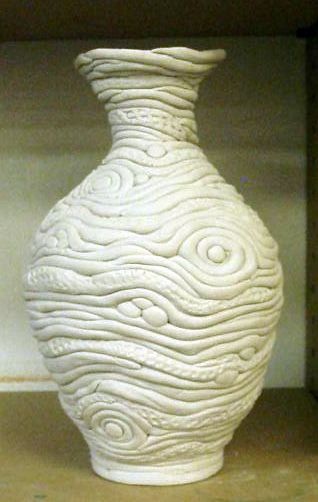 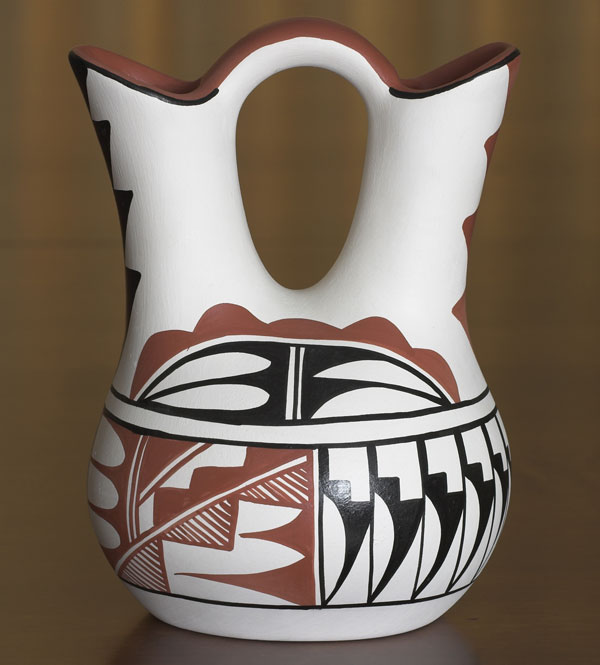 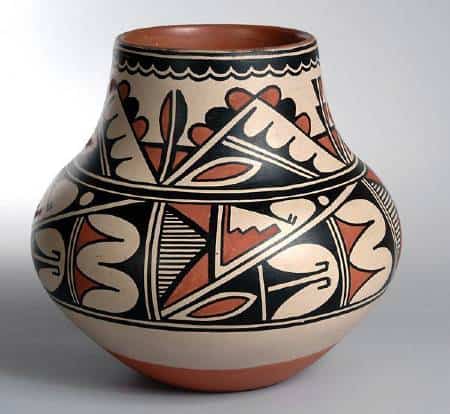 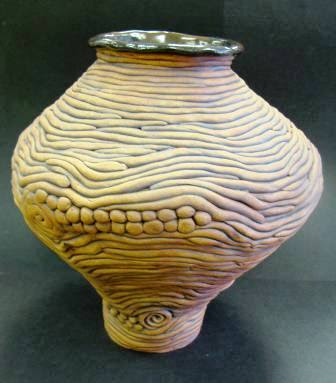 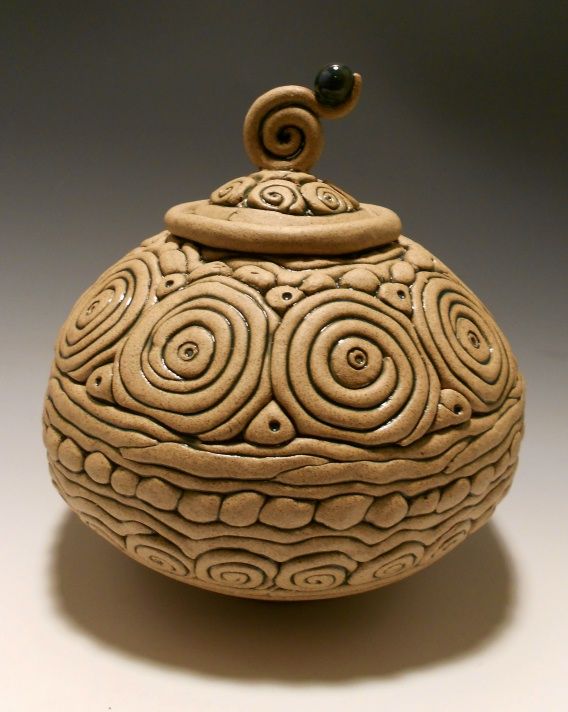 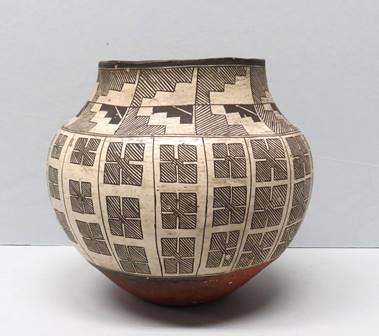 vocabulary
vocabulary
Pattern
a repeated element and/or design that is usually varied

Repetition 
the use of the same visual effect a number of times in the composition

Pictogram
a pictorial symbol for a word or phrase

Balance
equal weight/importance on both sides of a composition
instructions
instructions
Think of some shapes, symbols, and patterns you can use as pictograms for your coil pot
Practice drawing them out on your paper
Once you are satisfied with your design, start applying it to your coil pot
Make sure your coil pot is balanced!
references
Vocab: Ocvirk, Otto G. Art Fundamentals: Theory and Practice, 10th ed., McGraw-Hill, New York, NY, 2005. 
https://www.youtube.com/watch?v=S_WYikJ4DJs